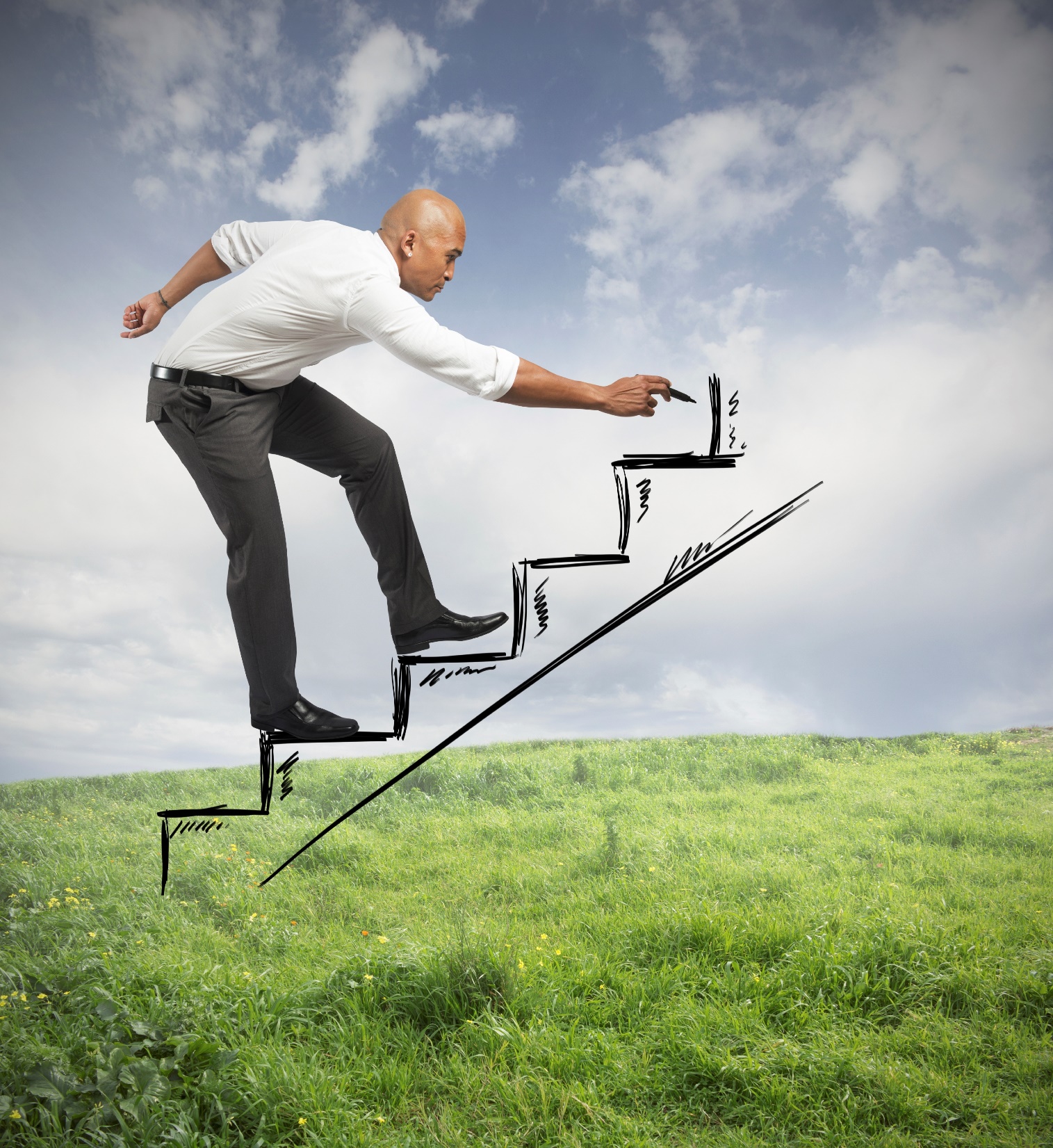 Create Your Vision
Reach for the sky!
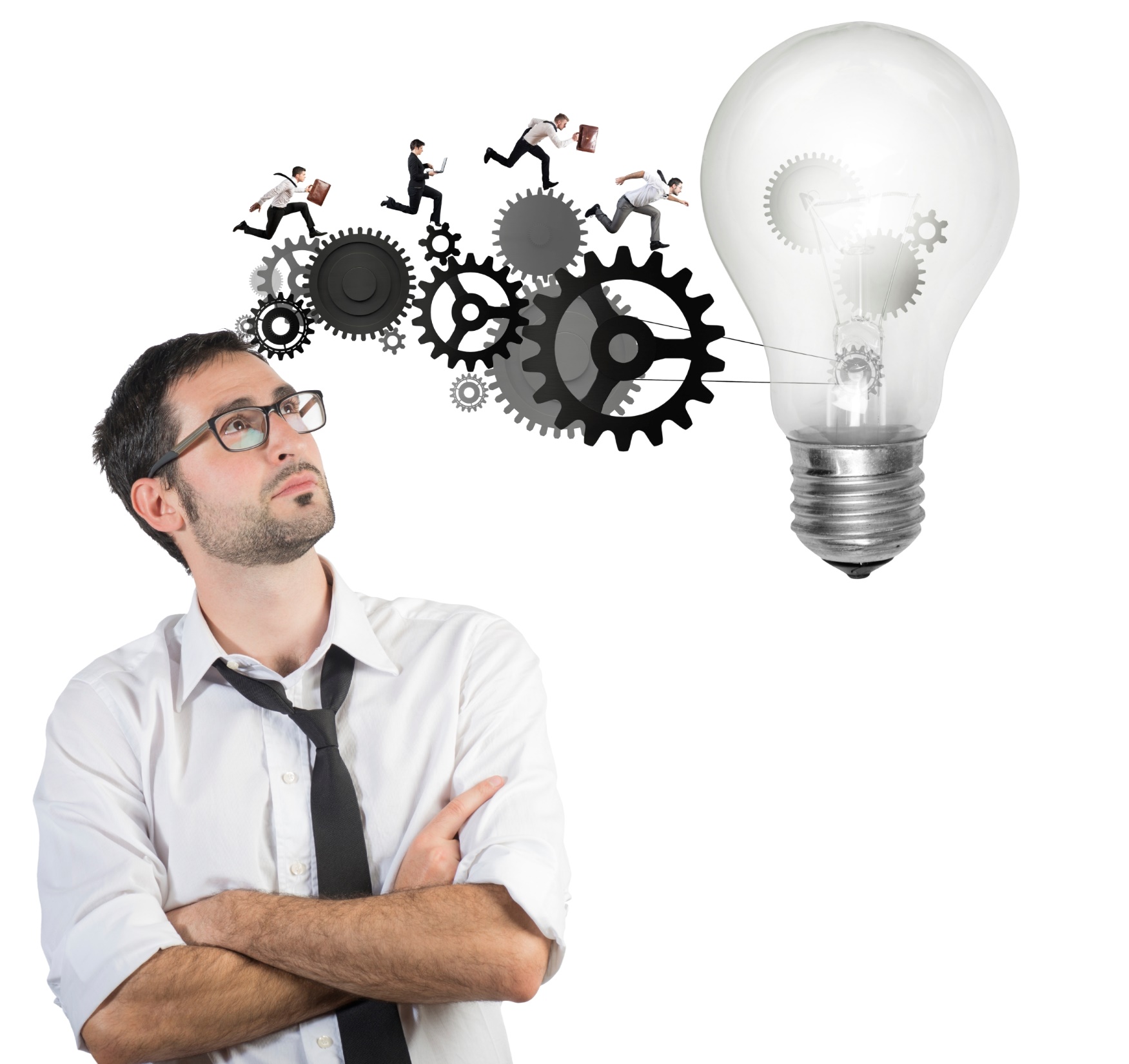 Dare To Dream
The Goal
A goal that stretches you & your business.
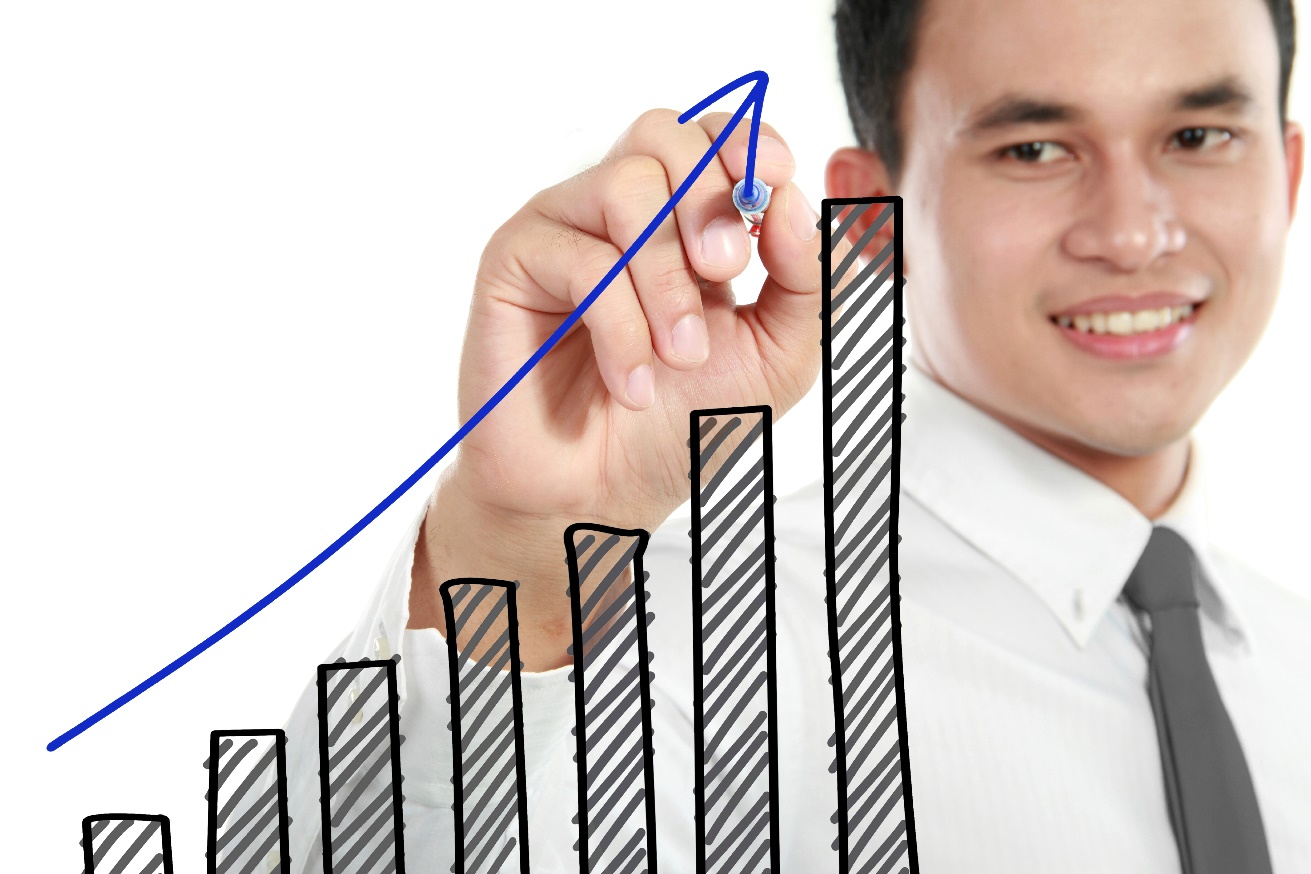 Key Points
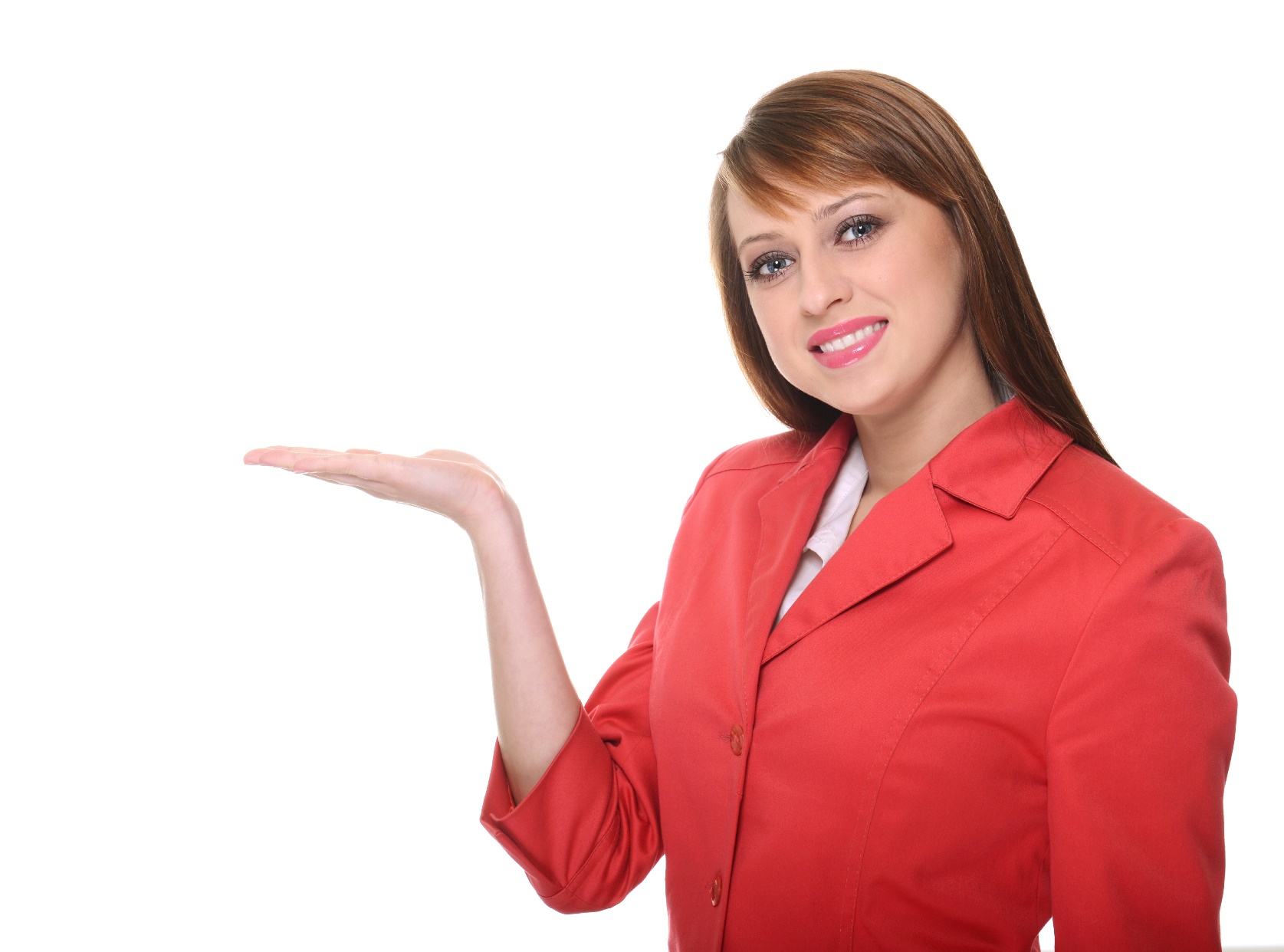 Constraints
Strengths
Opportunities
Overlap of Opportunities & Strengths
My Vision
Example
What not to do
Your next steps
Wrap up
Worksheet
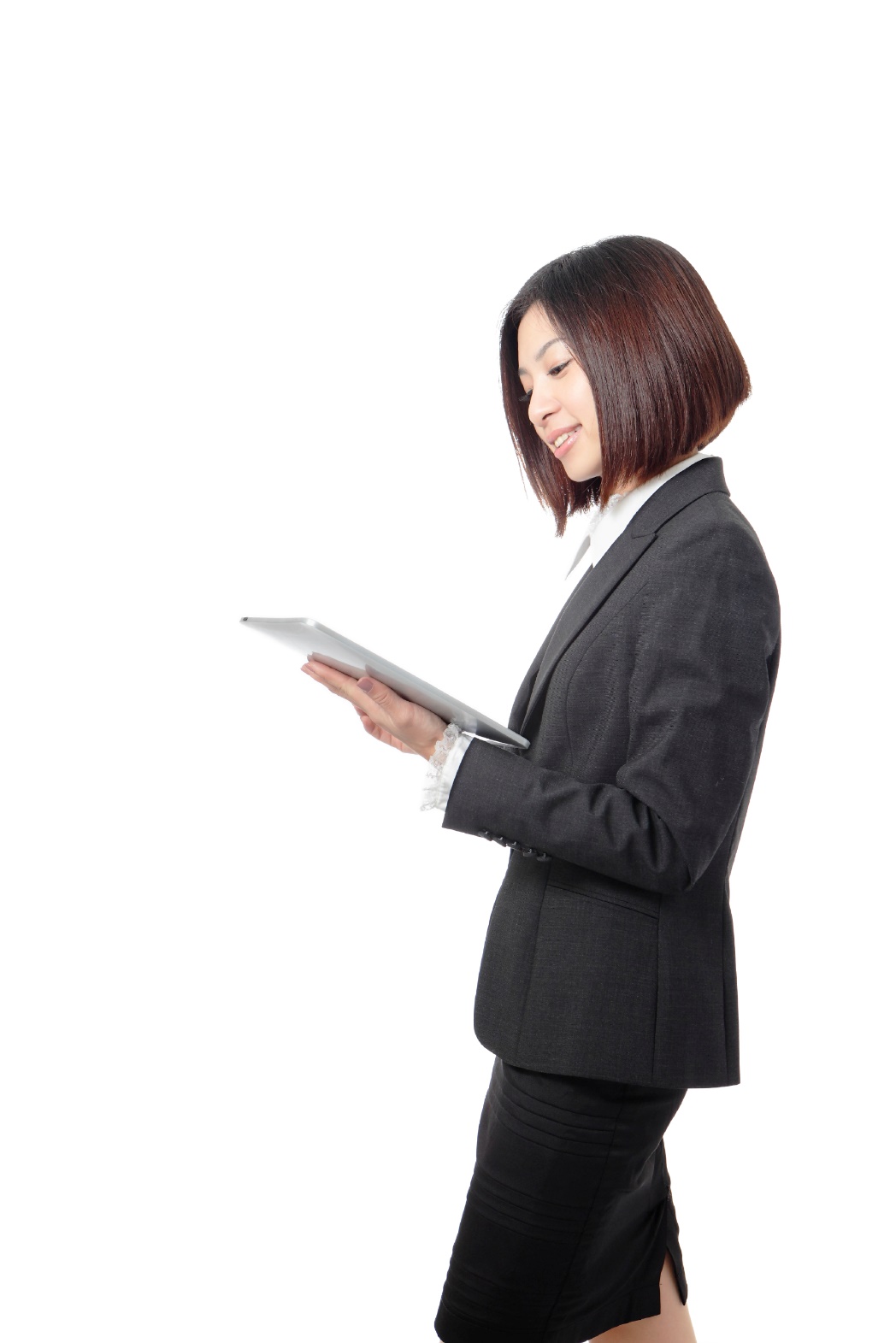 Grab your worksheet and follow along.
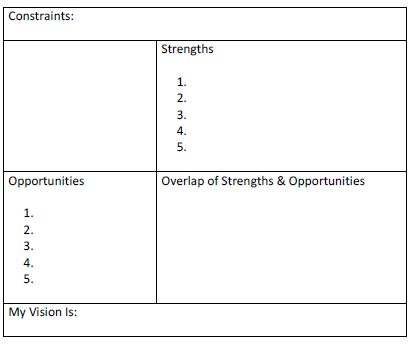 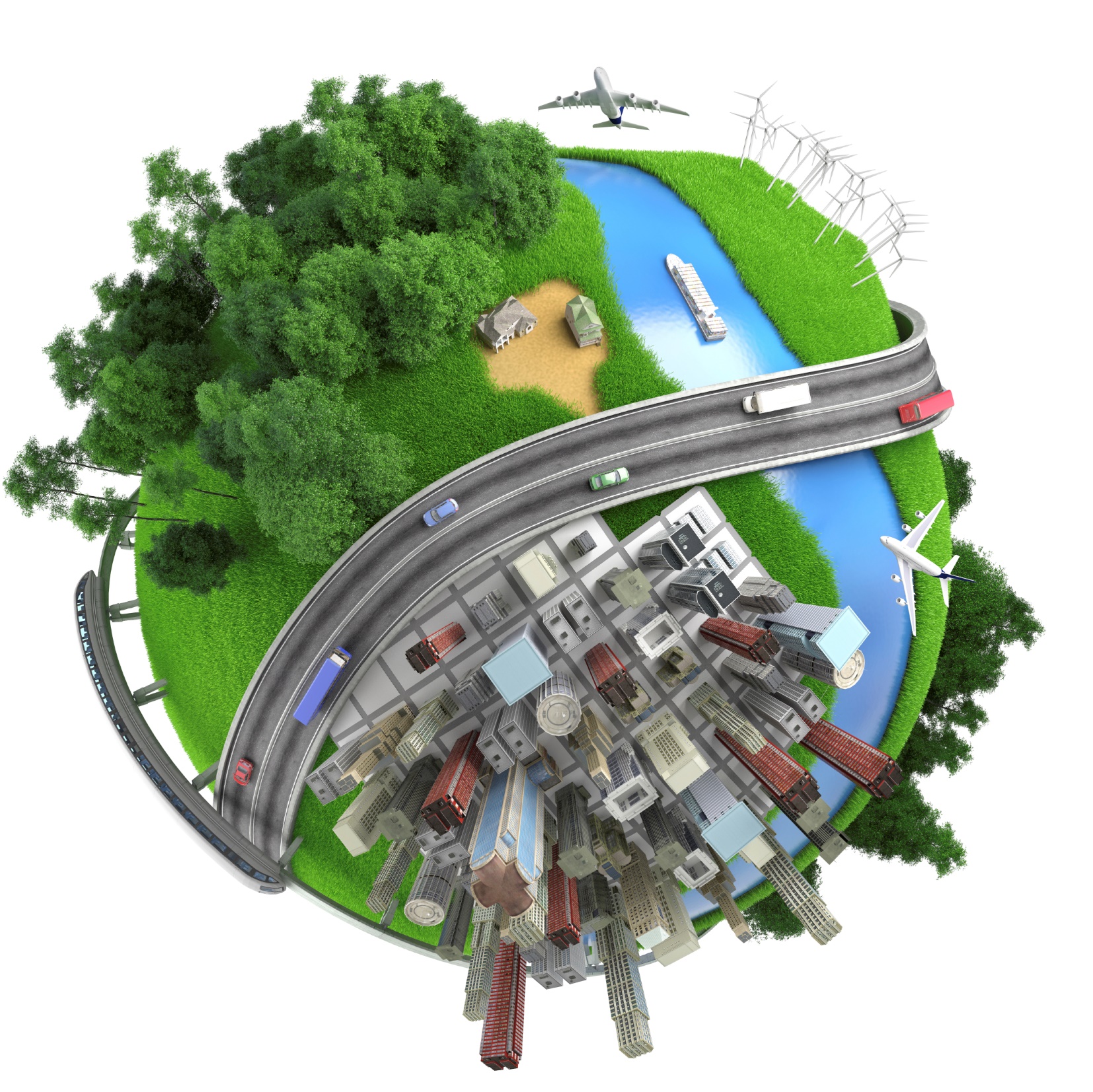 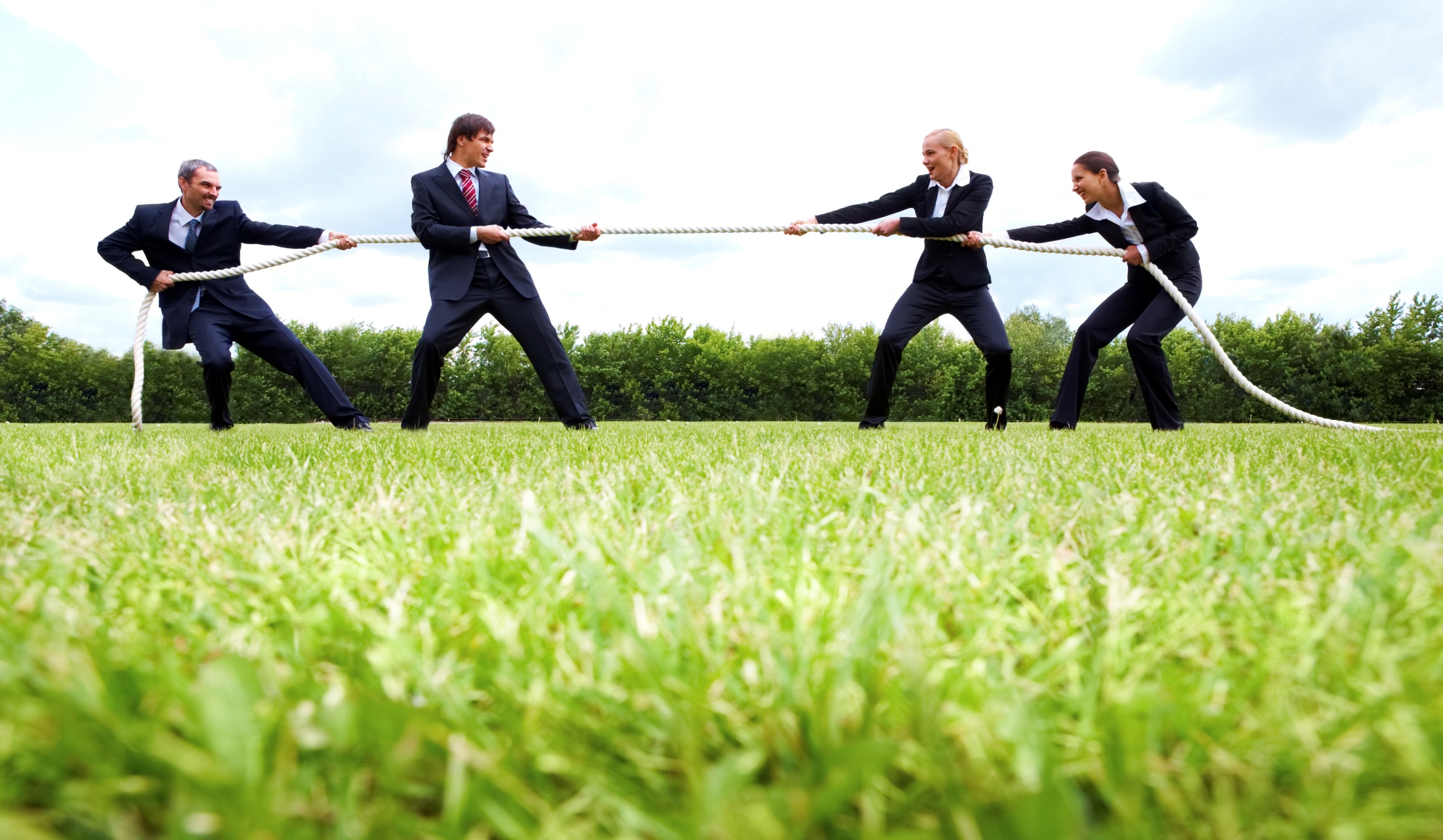 Constraints
Is there something that will hold you back? 
Resources, values?
Something you can’t do? 
Government regulations?
Strengths
Overlap
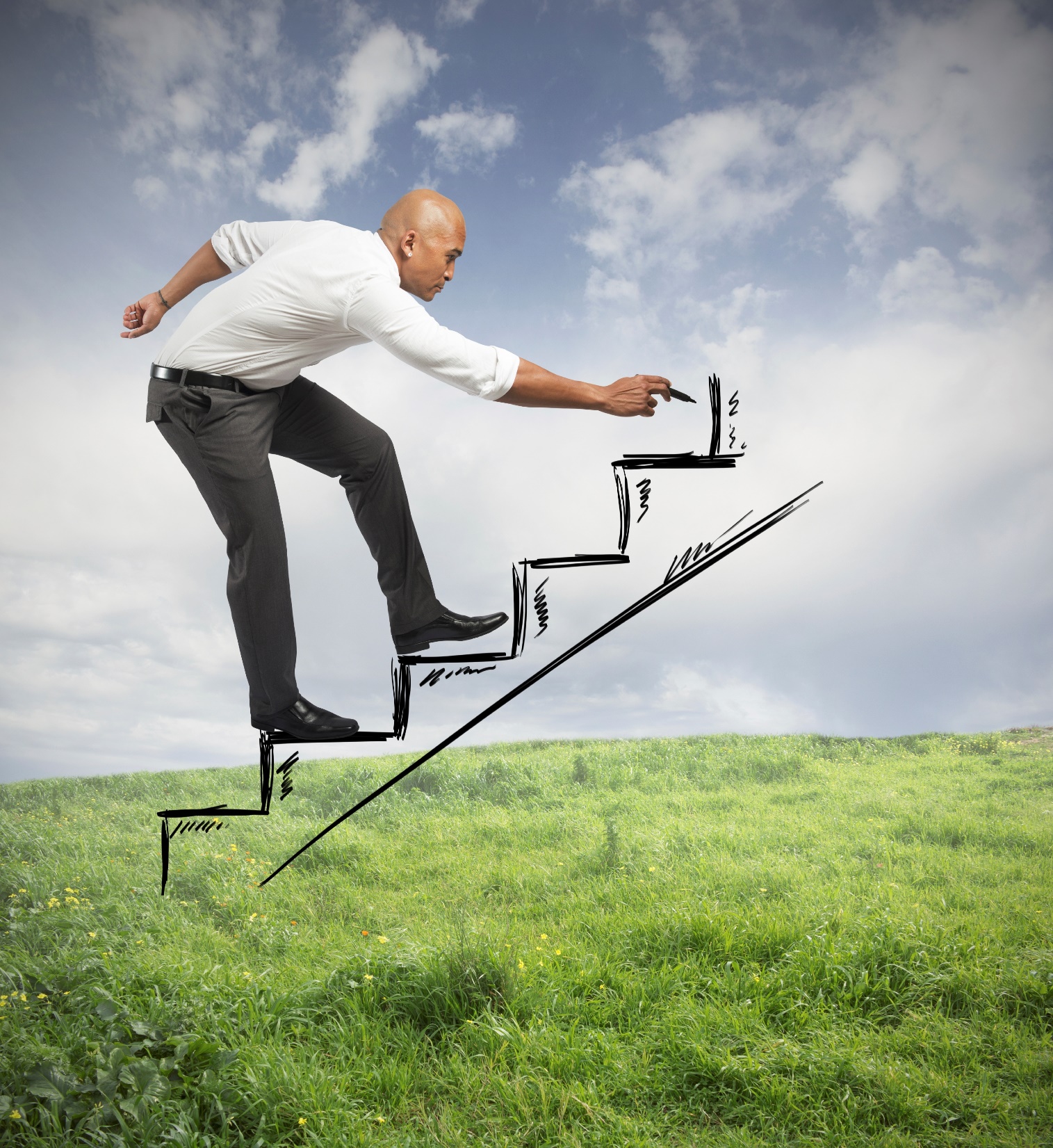 Your Vision
How Does It Work?
Top Mistakes To Avoid
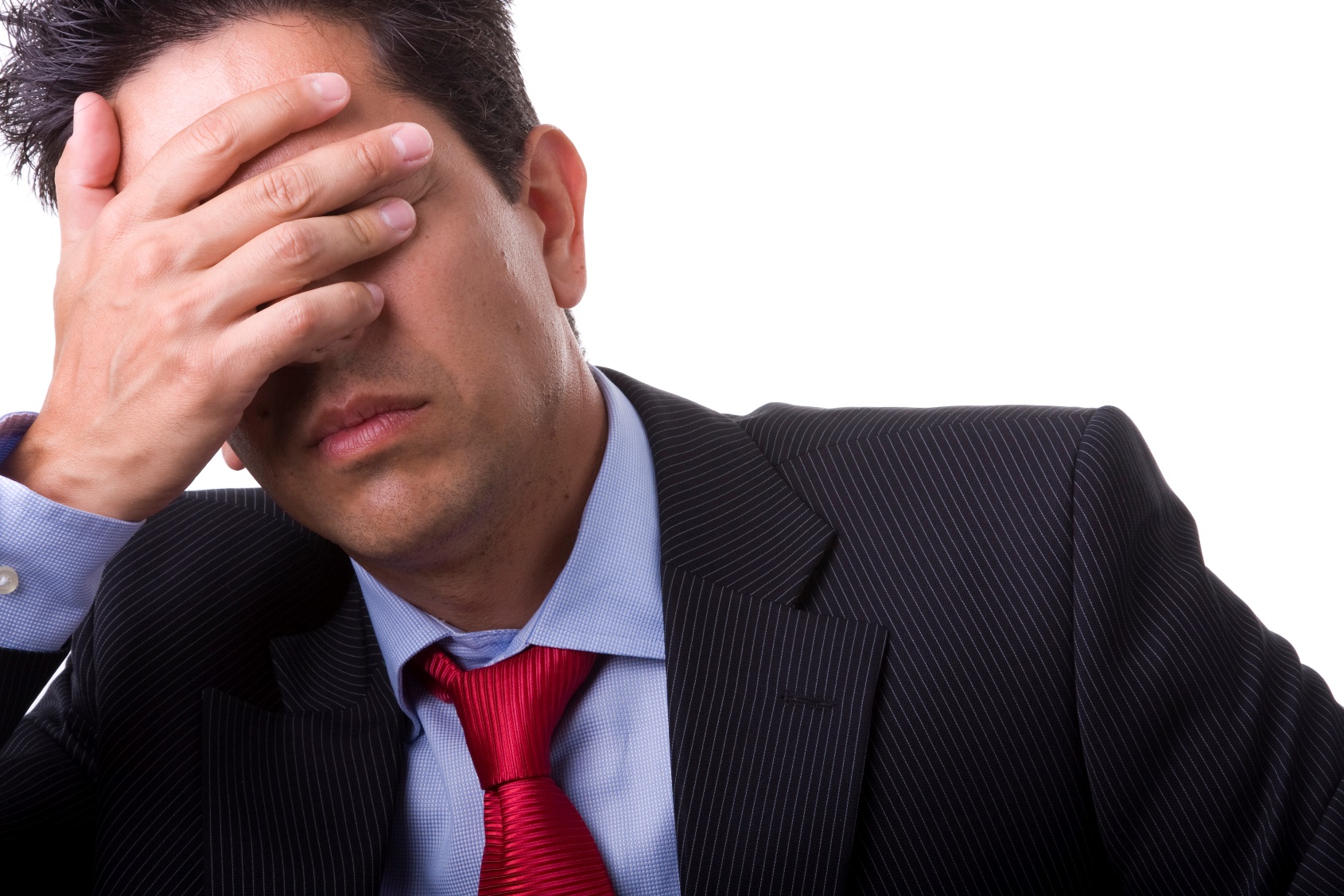 Not having a vision.
Not ensuring that everything you do is aligned with the vision.
Not aiming for your full potential. 
Not communicating your vision.
Not believing in yourself and committing to your business goals.
Not maintaining awareness of the changes in your strengths and opportunities.
Now What?
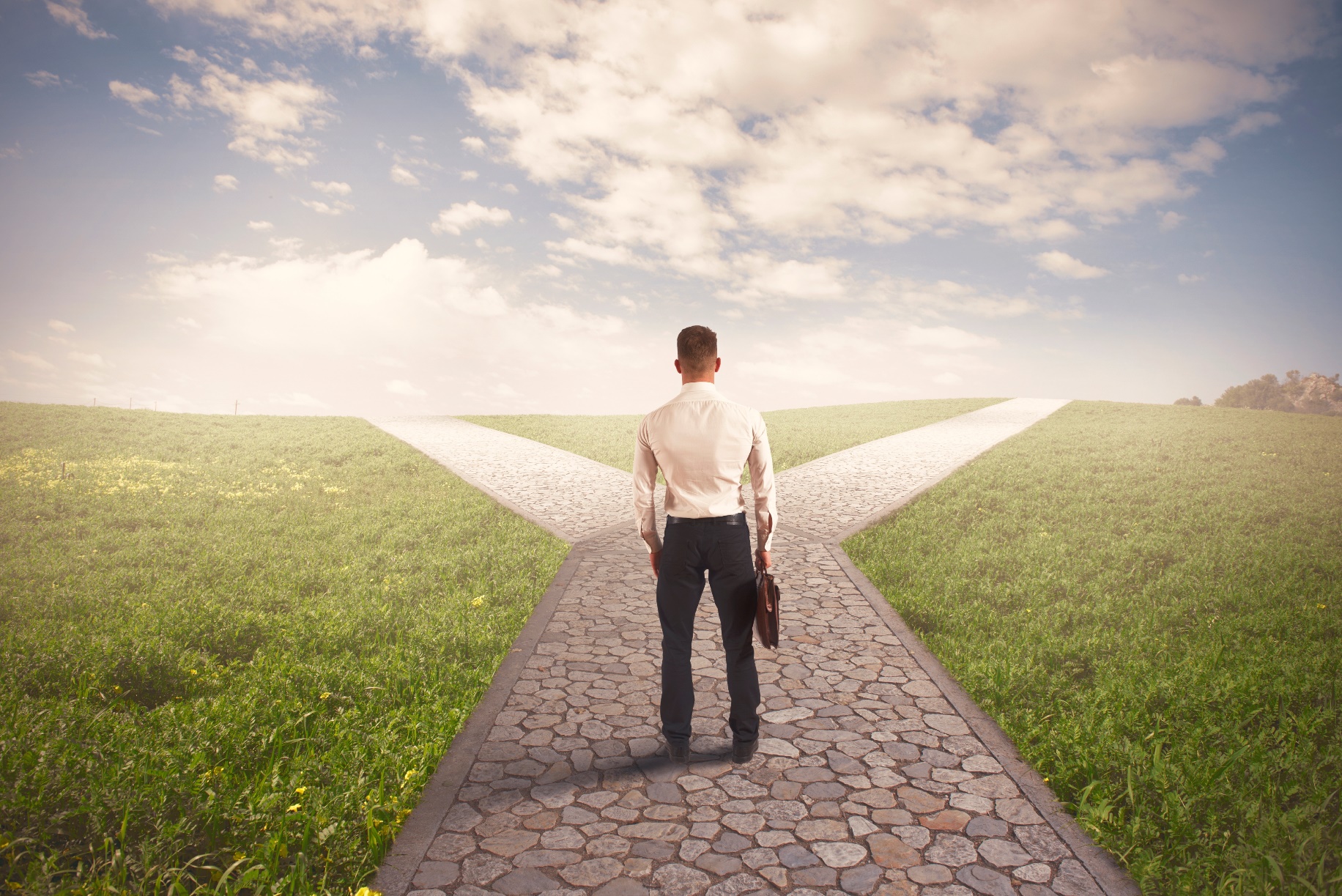 Write down your goal(s) and tell everyone what you are trying to do. 
Get their feedback as you may not be able to look at it objectively yourself. 
Monitor anything and everything you do; it should always be in line with your vision.
Key Points
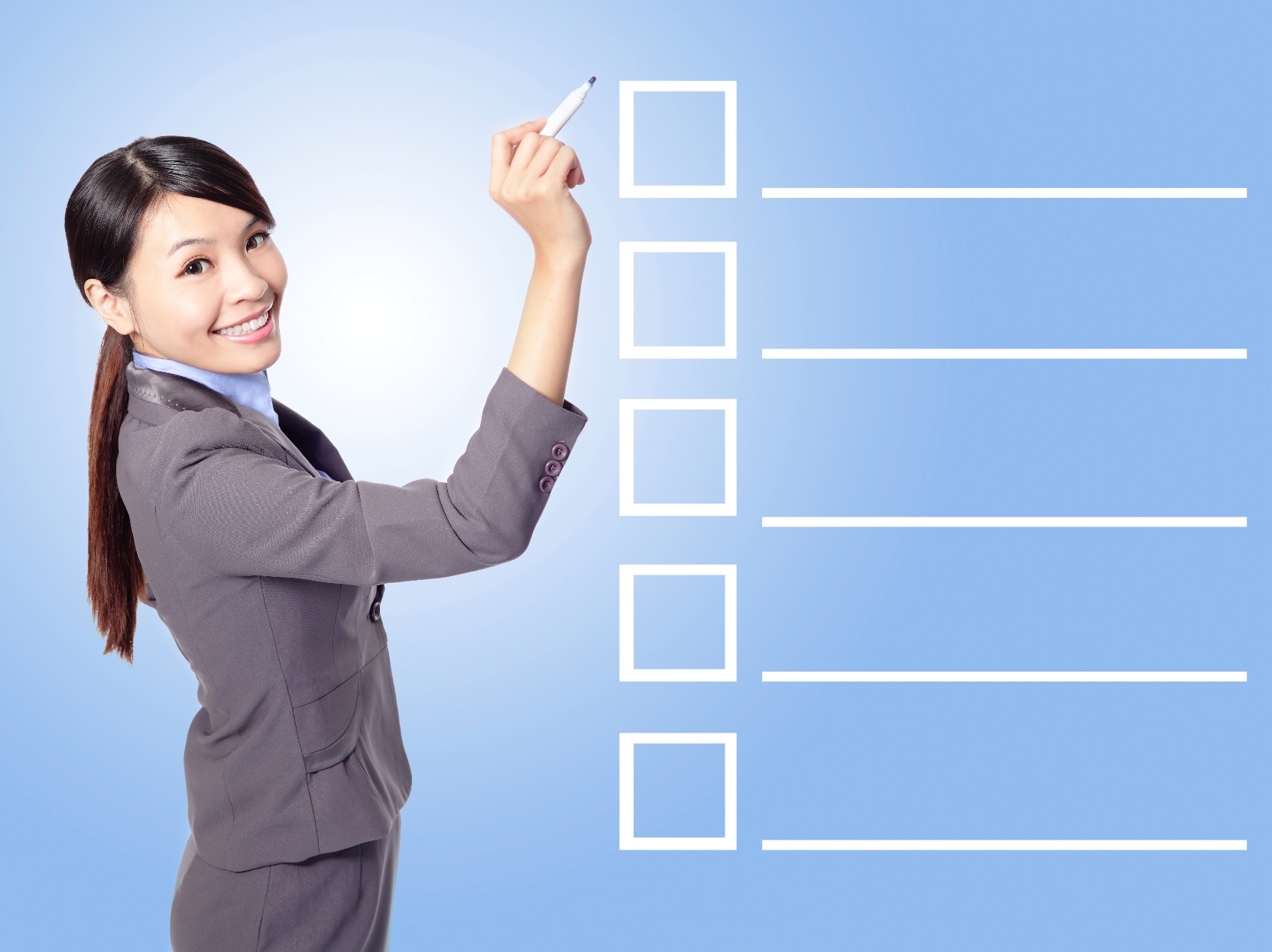 Constraints
Strengths
Opportunities
Overlap of Opportunities & Strengths
My Vision
Example
What not to do
Your next steps
Wrap up
The Goal
A goal that stretches you & your business.
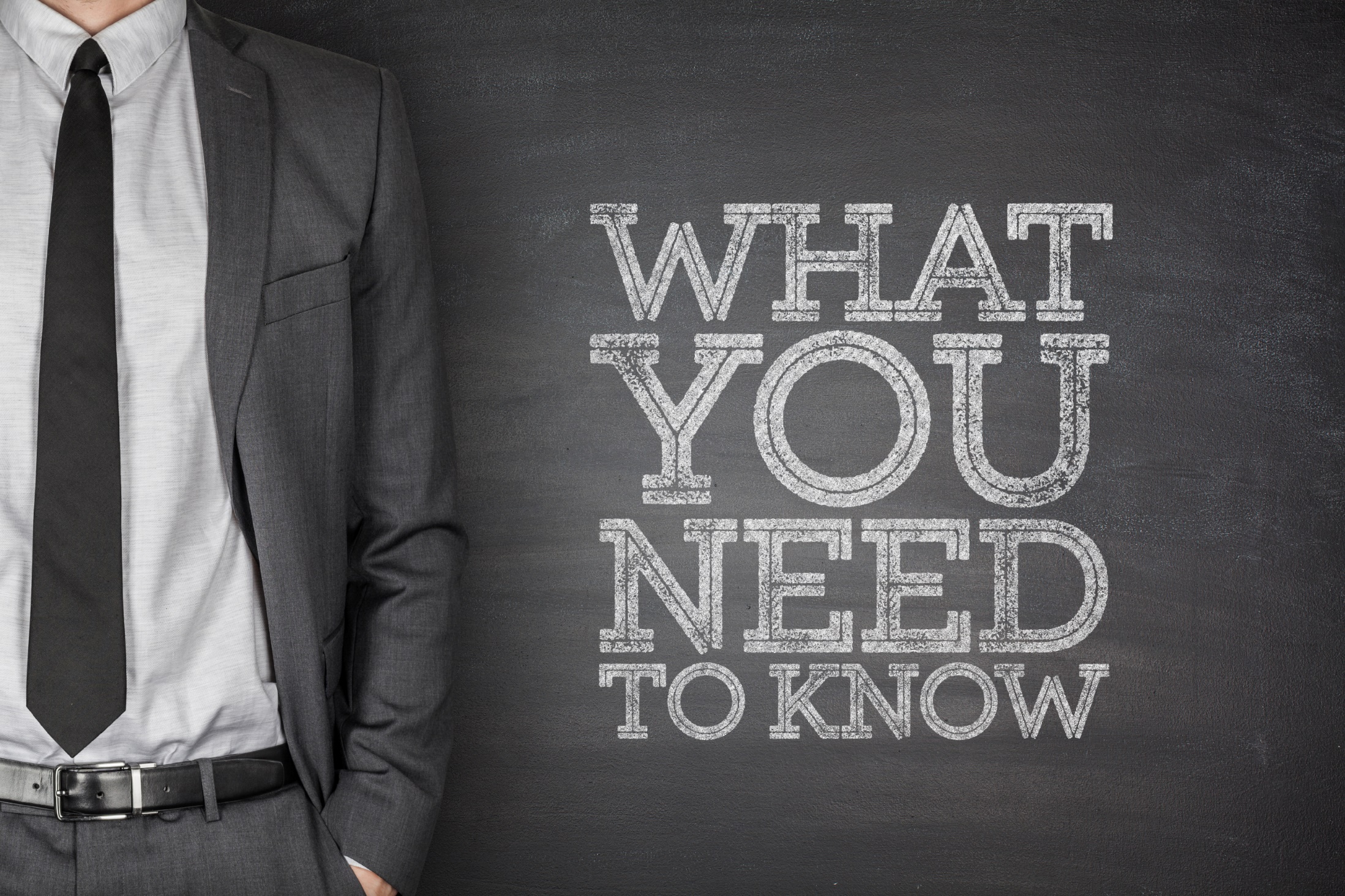 Your vision is not only where you want your business to go but your everyday inspiration and drive.